6d review
Real World discussion language
Review synonyms; music vocabulary
Language Summary 6, p128
Please, open your book, p50.

Try to do exercise 1. Discuss the following questions.
Have you ever been to a music festival? If so, where?
Which music festivals are famous in your country?
What problems do music festivals cause?
Who decides if you can have a music festival in your country?

Look at the picture of a local village meeting in the UK.
Listen to the beginning of the meeting. What is the meeting about?

Listen to the next part of the meeting. Who is for and who against the festival?
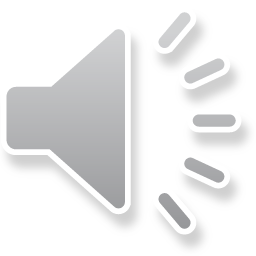 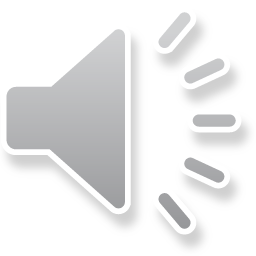 Real World: Discussion Language
Inviting people to speak:                                                        
You had something you wanted to say.
What’s your opinion?
What do you think?
Ways of agreeing:
That may be true, but what about ...?
Yes, absolutely.
Yes, I’d agree with that.
Ways of disagreeing:
That’s not true, actually.
Well, I’m not sure about that.
I’m not sure I agree, actually.
Asking to speak:
Sorry, do you mind if I interrupt?
Can I just say something here?
Can I make a point here?
Allowing someone to interrupt:
Sure, go ahead.
Yes, of course.
Not allowing someone to interrupt:
Can I just finish what I was saying?
If I could just finish making this point.
Review
Please, do exercise 1, p51. Complete the sentences with the correct form of make or do.
Answers: 
1. Make	  2. do	3. did	4. make		5. makes	6. doing		7. done

Please, do exercise 2, p51. Put the verbs in brackets in the correct form. All the sentences are about the future.
Answers: 
1. gets; will (’ll) tell
2. will phone; go
3. will not (won’t) go; feel
4. finish; will (’ll) help
5. Will (’ll) wait; get
Try to do exercise 4. Complete the sentences with a reflexive pronoun.
Answers: 
1. themselves
2. herself
3. myself
4. yourself / yourselves
5. Himself
In exercise 5a) you should write a synonym for the underlined word.
Answers: 
1. fortunate
2. approach
3. sure
4. dealing with
5. picked
6. satisfied
Thank you for your attention!

Looking forward to seeing you soon

Lecturer Ivana Milačić
ivana.milacic@udg.edu.me